2019
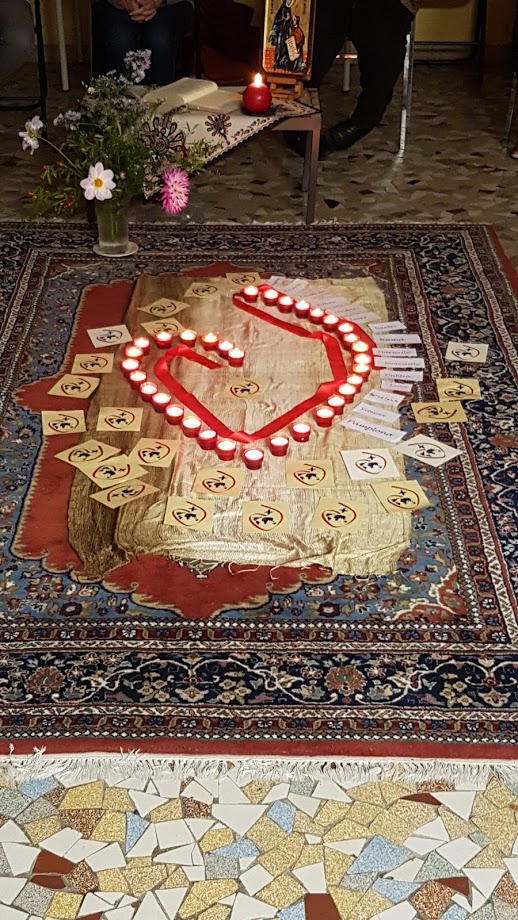 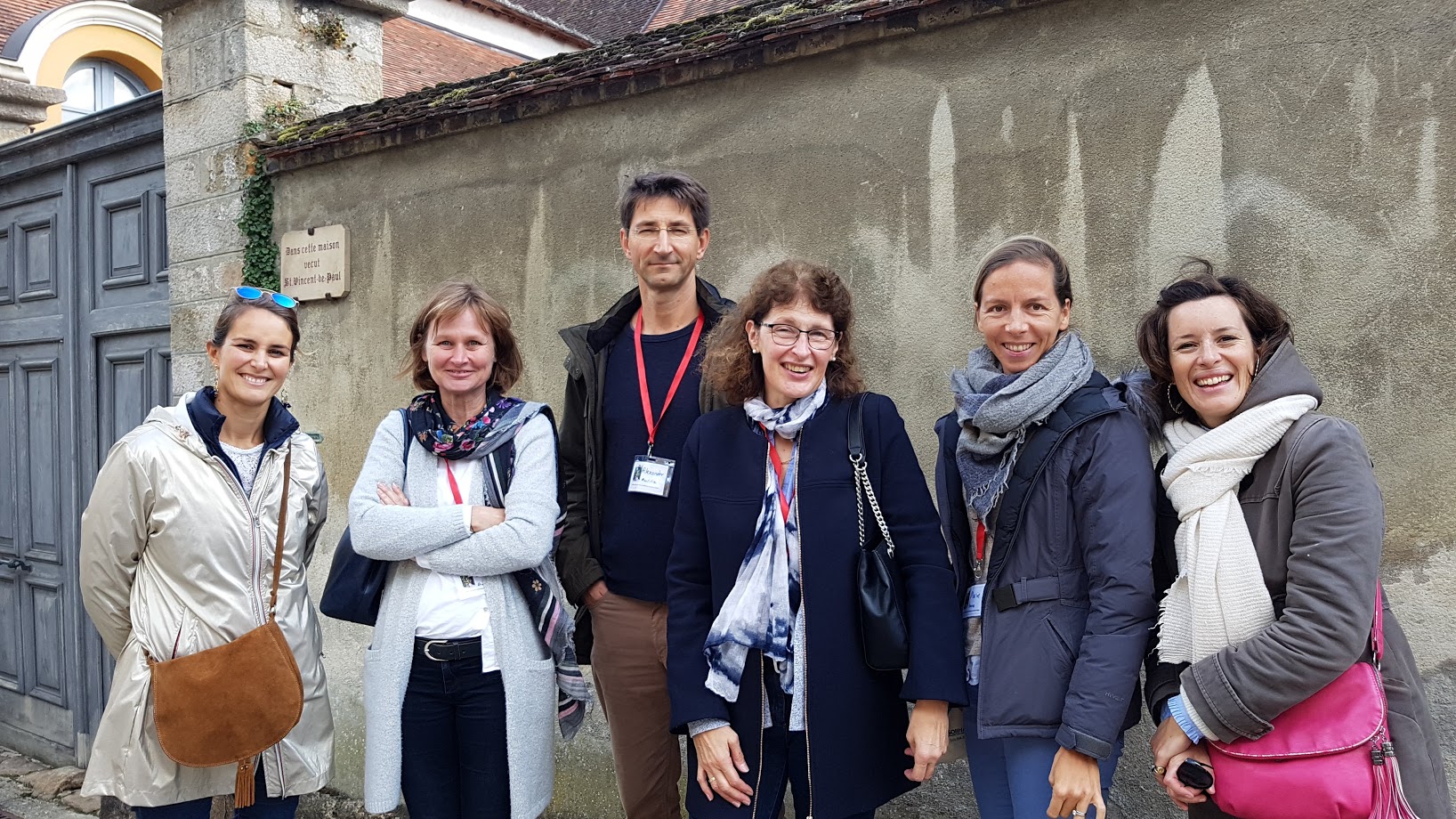 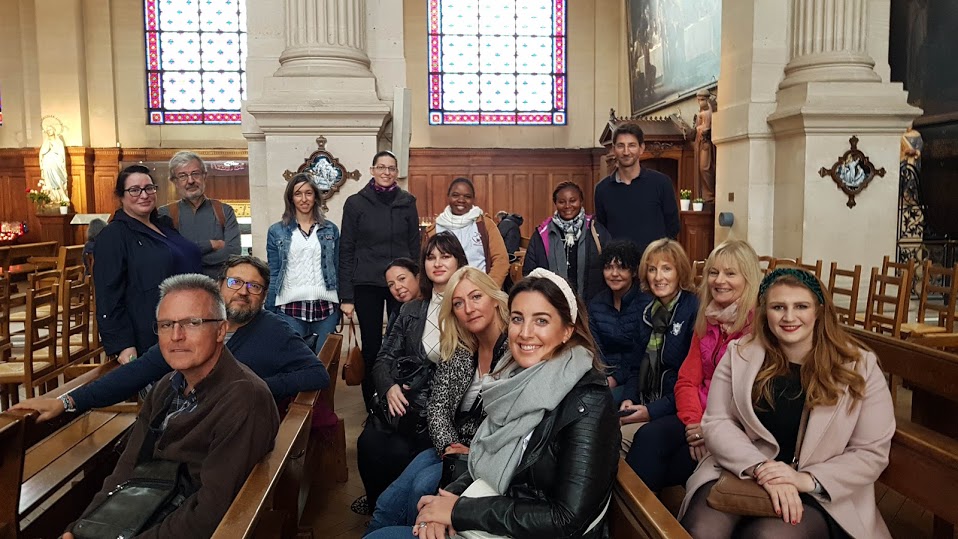 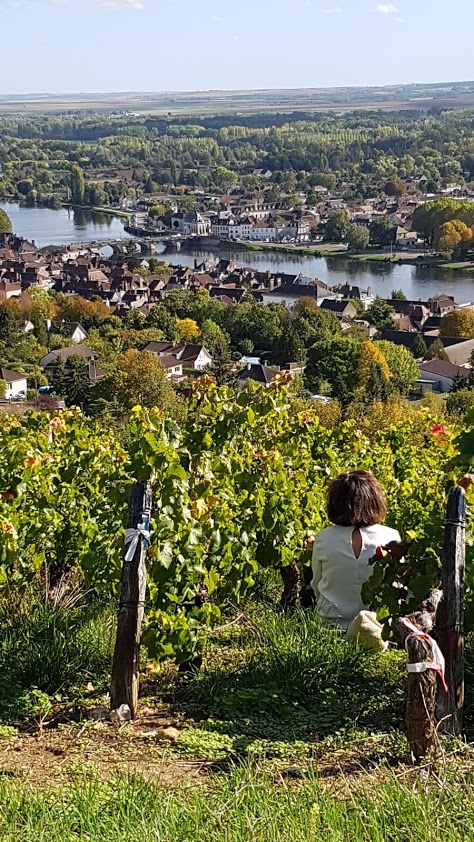 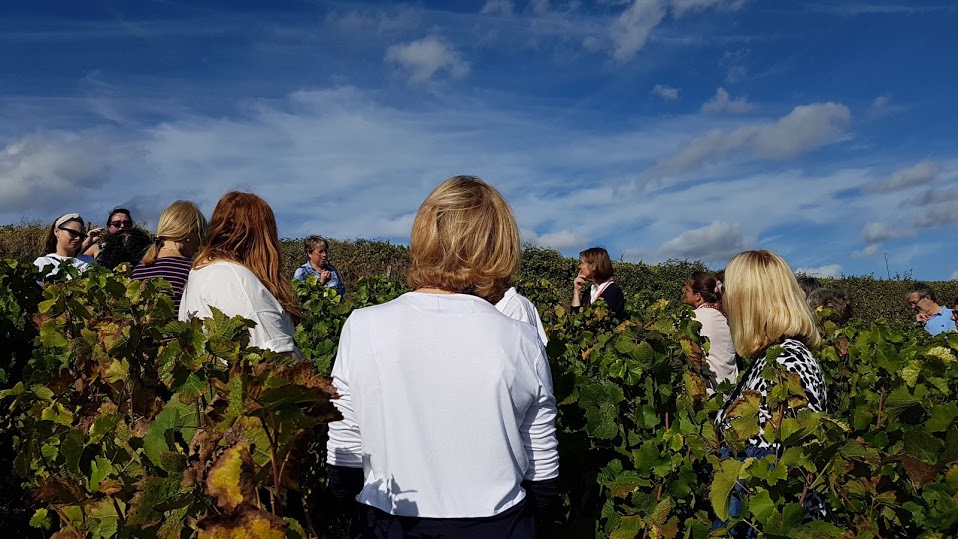 “You cannot underestimate the personal and spiritual impact of a session like this”